GaLaBau- Vorsorgekonzept
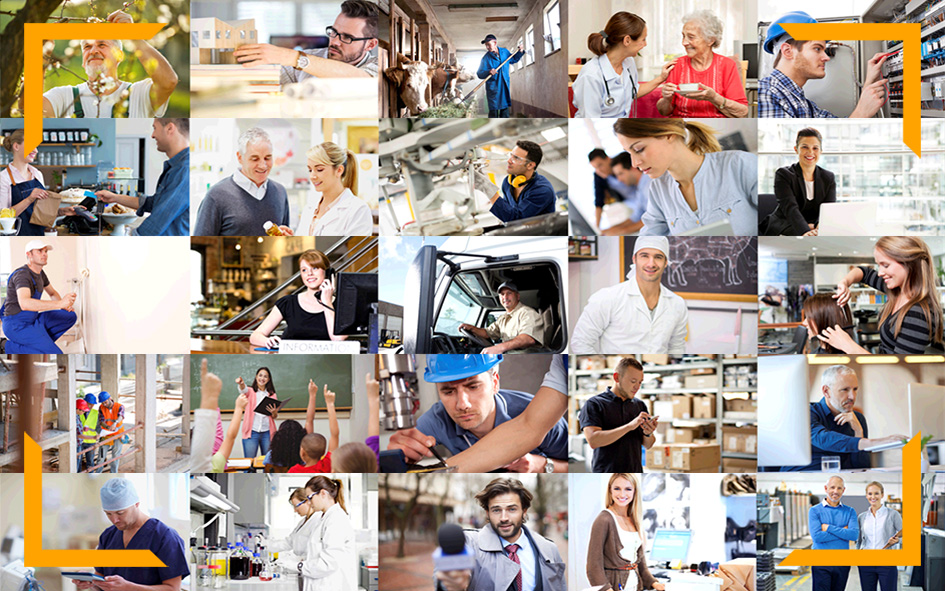 Firmen/Vertrieb/BeratungL-FK-FVB / Stuttgart 2020
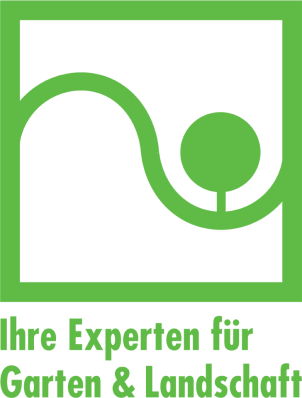 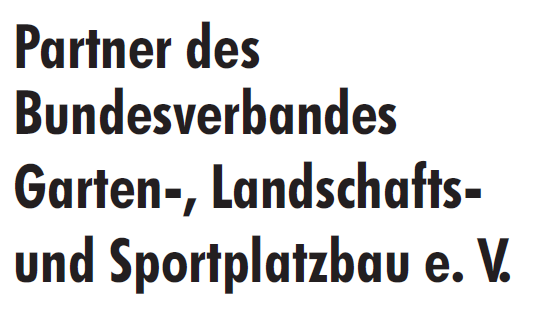 Inhalte
© Allianz Lebensversicherungs-AG | L-FK-FVB | 2020
2
Das macht GaLaBau so interessant!
Positive Aussichten

Kontinuierlicher Anstieg des Gesamtumsatzes auf 8,93 Mrd. EUR in 2019
Unternehmen blicken mit Zuversicht in die Zukunft
Weiterhin gesunkene Insolvenzquote von 0,37% (bei den Mitgliedsbetrieben des Verbandes 0,10%)
Geringe Verbreitung der bAV in dieser großen Zielgruppe

Rund 18.250 Unternehmen mit rund 123.600 sozialversicherungs- pflichtigen Beschäftigten
Im AG-Verband: rund 4.000 mit rund 63.000 Beschäftigten
Überwiegend kleine und mittelständige Betriebe
Rund 7.100 Auszubildende
© Allianz Lebensversicherungs-AG | L-FK-FVB | 2020
3
Tarifvertrag über Entgeltumwandlung
Inkrafttreten: 01.10.2009

Geltungsbereich: bundesweit alle AN

Entgeltumwandlungsanspruch: bis max. 4% BBG/DRV,                                             mind. Jährl. 160stel der Bezugsgröße nach § 18 SGB IV

Umgewandelt werden können:

Vergütungen nach den jeweiligen Tarifverträgen (inkl. VL in den alten Bundesländern und West-Berlin)

Tarifliche Jahres-Sonderzahlungen

Sonstige Entgeltbestandteile aufgrund tarifvertraglicher oder außertariflicher betrieblicher Regelungen
© Allianz Lebensversicherungs-AG | L-FK-FVB | 2020
4
Entgelttarifvertrag 2019/2020
Tarifliches Einstiegsgehalt Landschaftsgärtner(brutto / ab 01.08.2019 / Basis 170 Std.):

alte Bundesländer: 2.651,57 EUR
Tarifgebiet West-Berlin: 2.631,68 EUR
neue Bundesländer: 2.611,80 EUR


Vermögenswirksame Leistungen:

alte Bundesländer und Tarifgebiet West-Berlin
Arbeiter: je Arbeitsstunde 0,05 EUR
Angestellte: 10,23 EUR (Kürzung bei Fehltagen) / Teilzeit anteilig
Auszubildende: 5,11 EUR (Kürzung bei Fehltagen)


Tarifliche Ausbildungsvergütung:

zwischen 860 EUR und 1.100 EUR (je nach Ausbildungsjahr und Ausbildungsdauer)
© Allianz Lebensversicherungs-AG | L-FK-FVB | 2020
5
Vorsorgemöglichkeiten im Überblick
GaLaBau-Vorsorgekonzept
Ergänzende private Vorsorge
Betriebliche Altersversorgung
Inhaberversorgung
Für alle Mitgliedsunternehmen des Bundesverbandes    Garten-, Landschafts- und Sportplatzbau e. V. (BGL) bzw. seiner Landesverbände
© Allianz Lebensversicherungs-AG | L-FK-FVB | 2020
6
Vorsorgemöglichkeiten bAV
GaLaBau-Vorsorgekonzept
Betriebliche Altersversorgung (bAV)
Durchführungsweg
Tarife
Tarifbereich
RSKU2/(.TB.TR) (Perspektive)*
RFKU1U.GD(.TB.TR) (KomfortDynamik)
RF1U.GD(.TB.TR) (InvestFlex mit Garantie)
TBUU (selbständige BU plus)
St/U
(ab mind. 540 EUR p.a.)
FID
ETBUU (ergänzende BU Plus)
wie Bezugsvertrag
St/O (ab 240 EUR p.a.)
St/G (ab 360 – 480 EUR p.a.)
RSKU9U (Perspektive)
Tarif zur Umsetzung der Förderung nach § 100 EStG
St/U (ab mind. 540 EUR p.a.)
FIR
AZL-Spektrum
* Förderung nach § 3.63 oder § 10a EStG
© Allianz Lebensversicherungs-AG | L-FK-FVB | 2020
7
Vorsorgemöglichkeiten Inhaberversorgung
GaLaBau-Vorsorgekonzept
Inhaberversorgung
Produkte
Tarife
Tarifbereich
RSKU2U(.TB.TR) (Perspektive)
RFKU1U.GD(.TB.TR) (KomfortDynamik)
RF1(.GD.TB.TR) (InvestFlex)
St/U (ab mind. 540 EUR p.a.)
PrivatRente
Einzel/G
(ab 3.000 EUR p.a.)
St/G
(ab 5.000 EUR p.a.)
St/U
(ab 12.000 EUR p.a.)
BVRSKU2(.TB.TR) (Perspektive),
BVRFKU1U.GD(.TB.TR) (KomfortDynamik),
BVRF1(.GD.TB.TR) (InvestFlex)
BasisRente
© Allianz Lebensversicherungs-AG | L-FK-FVB | 2020
8
Vorsorgemöglichkeiten Privatvorsorge
GaLaBau-Vorsorgekonzept
Privatvorsorge
Tarife
Tarifbereich
Produkte
ARSKU2 (Perspektive)
ARFKU1U.GD (KomfortDynamik)
ARF1U.GD (InvestFlex mit Garantie)
St/G
RiesterRente
EBV Plus
EOBU
Einzel/G
Einzel/G (ab 300 EUR p.a.)
St/U (ab 1.200 EUR p.a. und Beratungserleichterung)
SBV Plus
OBU
KSP
SGR.BG.KS
© Allianz Lebensversicherungs-AG | L-FK-FVB | 2020
9
Antragsstellung - bAV
Antragsverfahren - bAV
FID: GV 210 – GaLaBau (über verwaltende Stelle)

Alles, das nicht durch GV 210 abgedeckt wird: GV 200

FIR: Verwendung AZL-Standardformulare;                               besondere Vereinbarung: „GaLaBau-Vorsorgekonzept“
© Allianz Lebensversicherungs-AG | L-FK-FVB | 2020
10
Aufnahmeverfahren - bAV
Aufnahmeverfahren - bAV
FID: 
      Reine Altersvorsorge: listenmäßige Anmeldung

B optional: 
      AG-Dienstobliegenheitserklärung

BR optional:
     - bis zu garantierter Monatsrente ≤ 750 EUR: Eigen-Dienstobliegenheitserklärung       (Voraussetzung: innerhalb 12 Monaten nach Abschluss Gruppenvertrag bzw.      18 Monate (inkl. einer ggf. vereinbarten Probezeit) nach Diensteintritt mit Eigen-DO,        danach Gesundheitserklärung)      - ab garantierter Monatsrente > 750 EUR: Gesundheitserklärung; 
      max. Eintrittsalter: 50 Jahre

FIR: 
      Aufnahmeverfahren und Risikoüberprüfung gemäß den AZL-Spielregeln
© Allianz Lebensversicherungs-AG | L-FK-FVB | 2020
11
Vertriebsunterstützung
Aktuelle Information und Materiealien auch in AMIS Online und im Maklerprotal (nach Login) in Leben Firmen / Verkauf / BranchenLösungen leben / GaLaBau

Information zur Branche und zu den Mitgliedsunternehmen:
      www.galabau.de (Fachbetriebssuche)       www.landschaftsgaertner.com

Informationen für AG im Mitgliederbereich nach Login 
      (Mitgliederservice / Recht und Steuern / Altersvorsorge)
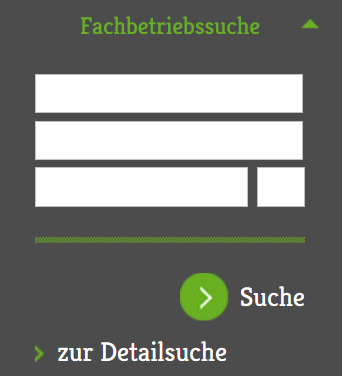 © Allianz Lebensversicherungs-AG | L-FK-FVB | 2020
12
Vertriebsansätze – schon daran gedacht?
Mitarbeitende Ehegatten
In dieser Branche gibt es vorrangig Klein- und Kleinstbetriebe – denken Sie auch ggf. an die Versorgung des häufig mitarbeitende Ehegatten.
bAV statt VL
Werden VL-Zahlungen in eine bAV geleistet, so kann bei gleichem Nettoeinkommen ein deutlich höherer Beitrag als bei der VL angelegt werden.

AG spart Sozialabgaben, die er über einen „kostenneutralen“ Zuschuss an den AN weitergeben kann.
alte Bundesländer 
+ West-Berlin
Nutzen Sie die aktualisierte bAV-Toolbox: 
Leben Firmen / Verkauf / Verkaufsansätze / bAV-Toolbox
© Allianz Lebensversicherungs-AG | L-FK-FVB | 2020
13
Ansprechpartner Verwaltung
Allianz Deutschland AG, Betriebsgebiet Süd, 
Leben Versorgungswerke (SW5-LVWF-6)
Gruppenringnummer 			 0711 / 1292 – 64396
Gruppenleiter Herr Schulz		 	 0711 / 1292 – 34570
Stellv. Gruppenleiterin Frau Erceg		 0711 / 1292 – 34574
© Allianz Lebensversicherungs-AG | L-FK-FVB | 2020
14
Legal Disclaimer
Wir weisen ausdrücklich darauf hin, dass Angaben, die sich auf Mitbewerber von Allianz Leben beziehen, Presseartikeln, Geschäftsberichten und Modellrechnungen Dritter entnommen sind. Für eventuelle Fehler oder missverständliche Darstellungen kann daher keine Gewähr oder Haftung übernommen werden.
Die Inhalte dieser Präsentation sind das geistige Eigentum der Allianz Lebensversicherungs-AG. Jede weitere Verwendung sowie die Weitergabe an Dritte im Original, als Kopie, in Auszügen, in elektronischer Form oder durch eine inhaltsähnliche Darstellung bedarf der Zustimmung der Allianz Lebensversicherungs-AG.
© Allianz Lebensversicherungs-AG | L-FK-FVB | 2020
15